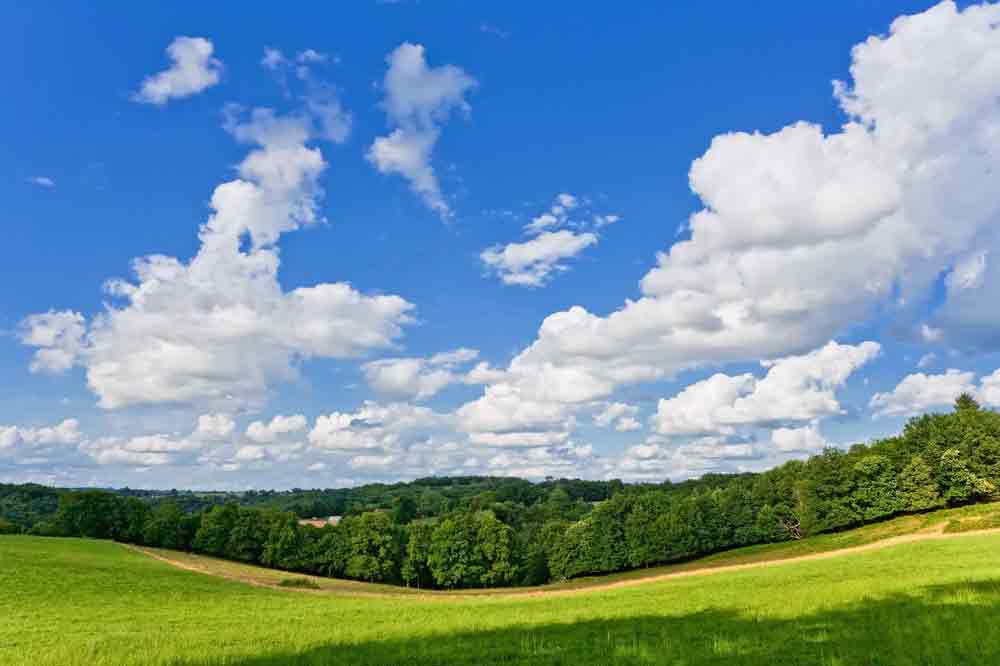 Nature:Cause  or  Effect ?
This presentation was based on the Twenty Third Flashes; part of the Risale-i Nur Collection written by the late scholar
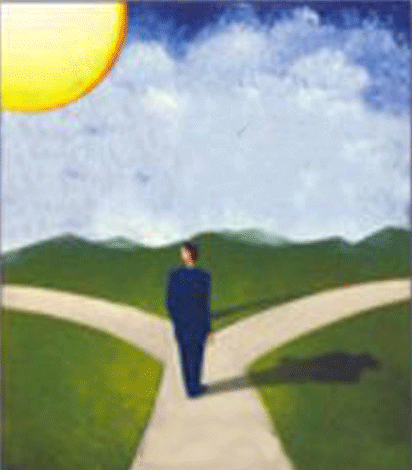 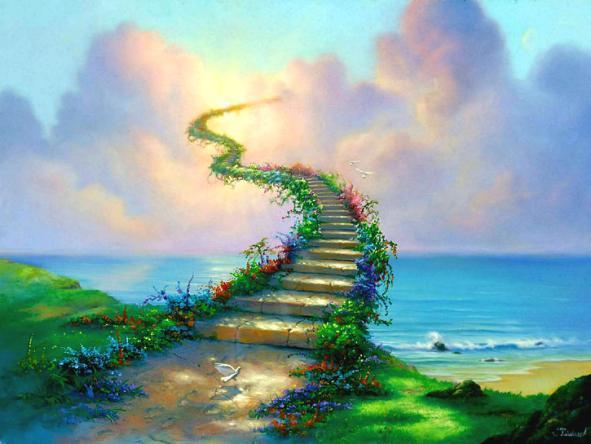 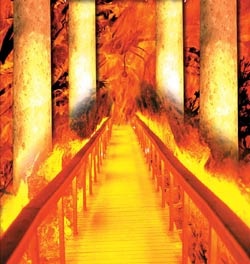 Belief is a question of paramount importance for believers, for it is the question of whether or not they will win everlasting happiness
[Speaker Notes: Gradient kaldırılabilir]
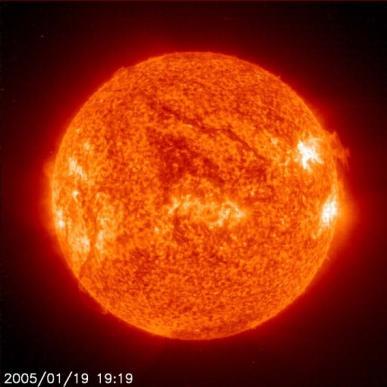 But a group of people who fall into unbelief says:

Causes bring things into existence; that is, they create them or
It forms itself or
Nature creates them
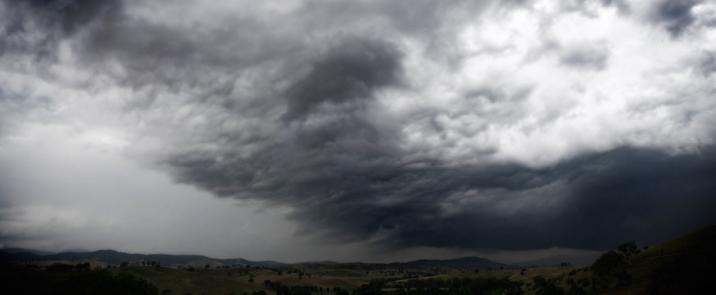 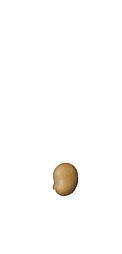 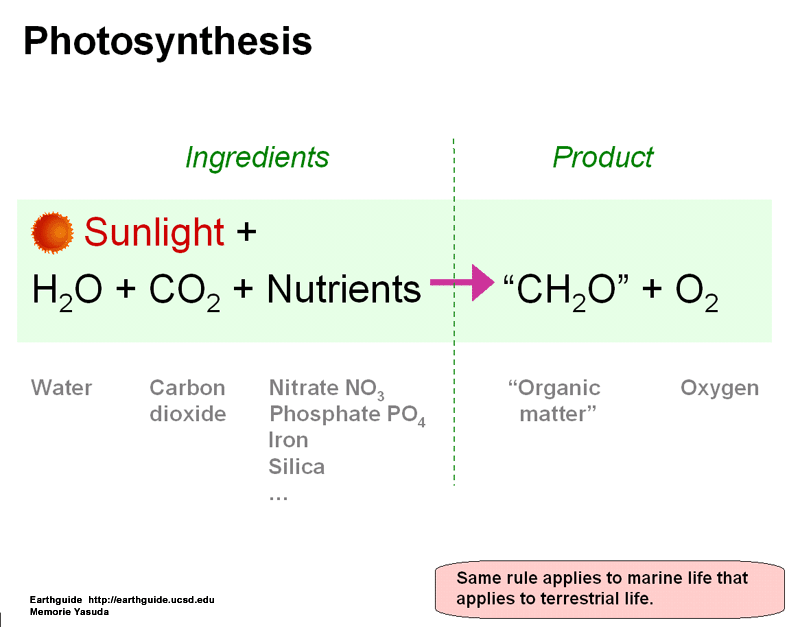 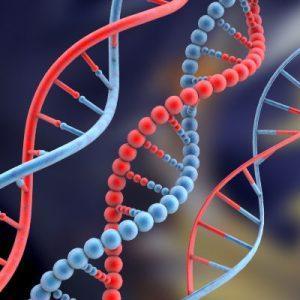 We shall mention the impossibilities of these phrases
First Impossibility : Causes create things
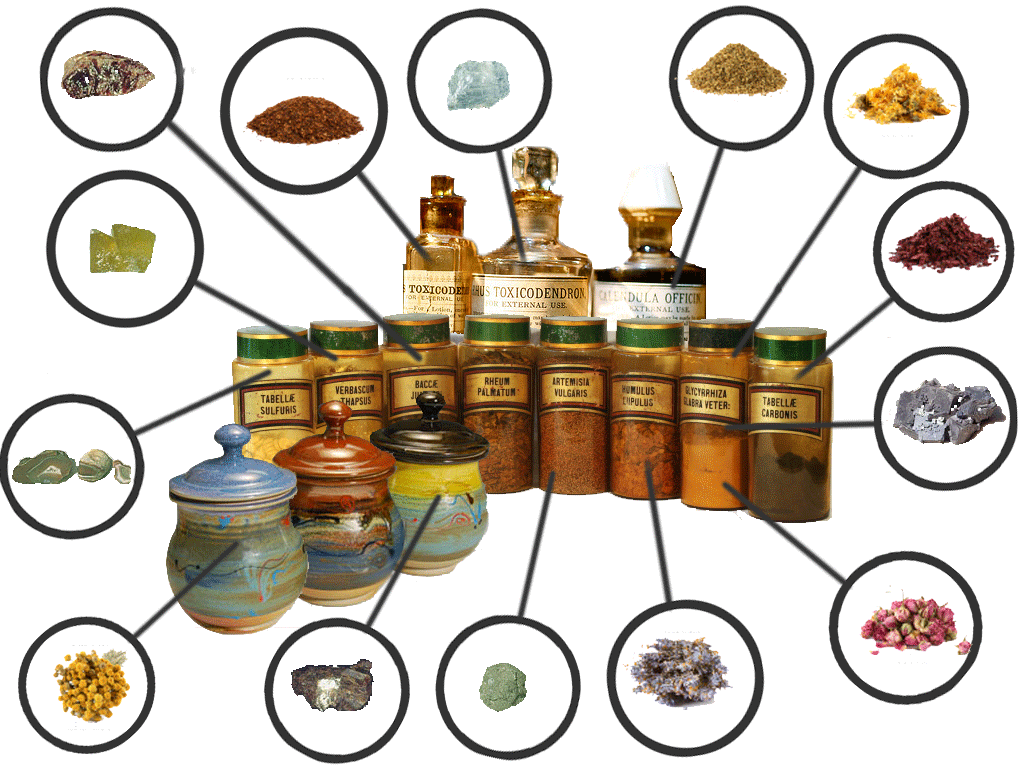 Think of a huge pharmaceutical laboratory. 
There are jars and phials
Each of these contains the ingredients of different medicines. 
Specific quantities of these ingredients are going to be taken to make a headache-medicine.
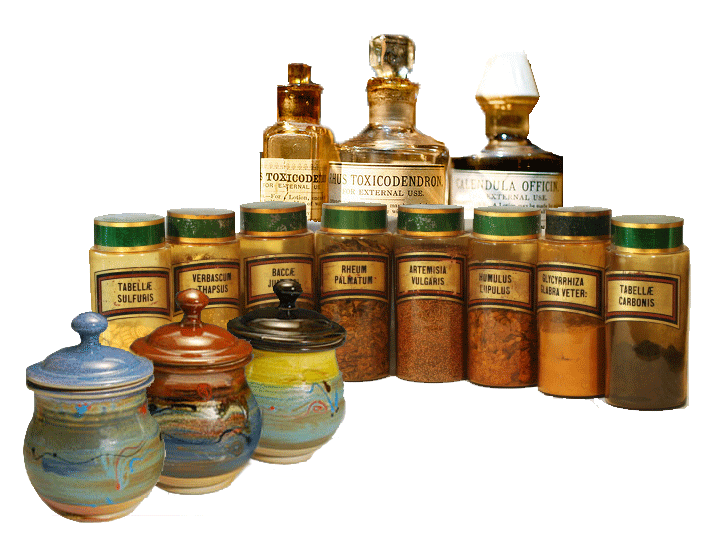 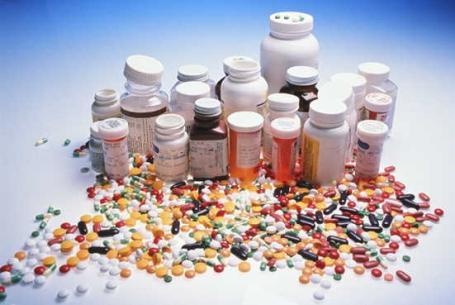 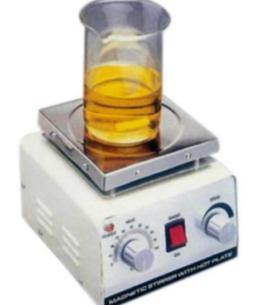 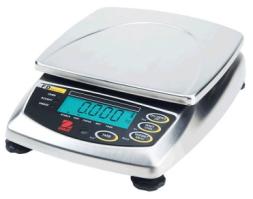 [Speaker Notes: Arka plan tok durdu. Güzel oldu gibi.]
If anybody says
“The jars and phials containing the necessary substances are blown over by a wind.”
“The precise quantities of each of its ingredients are split, then, are mixed together.”
“In this way, a headache-medicine is made. That is, a number of causes bring it into existence.”
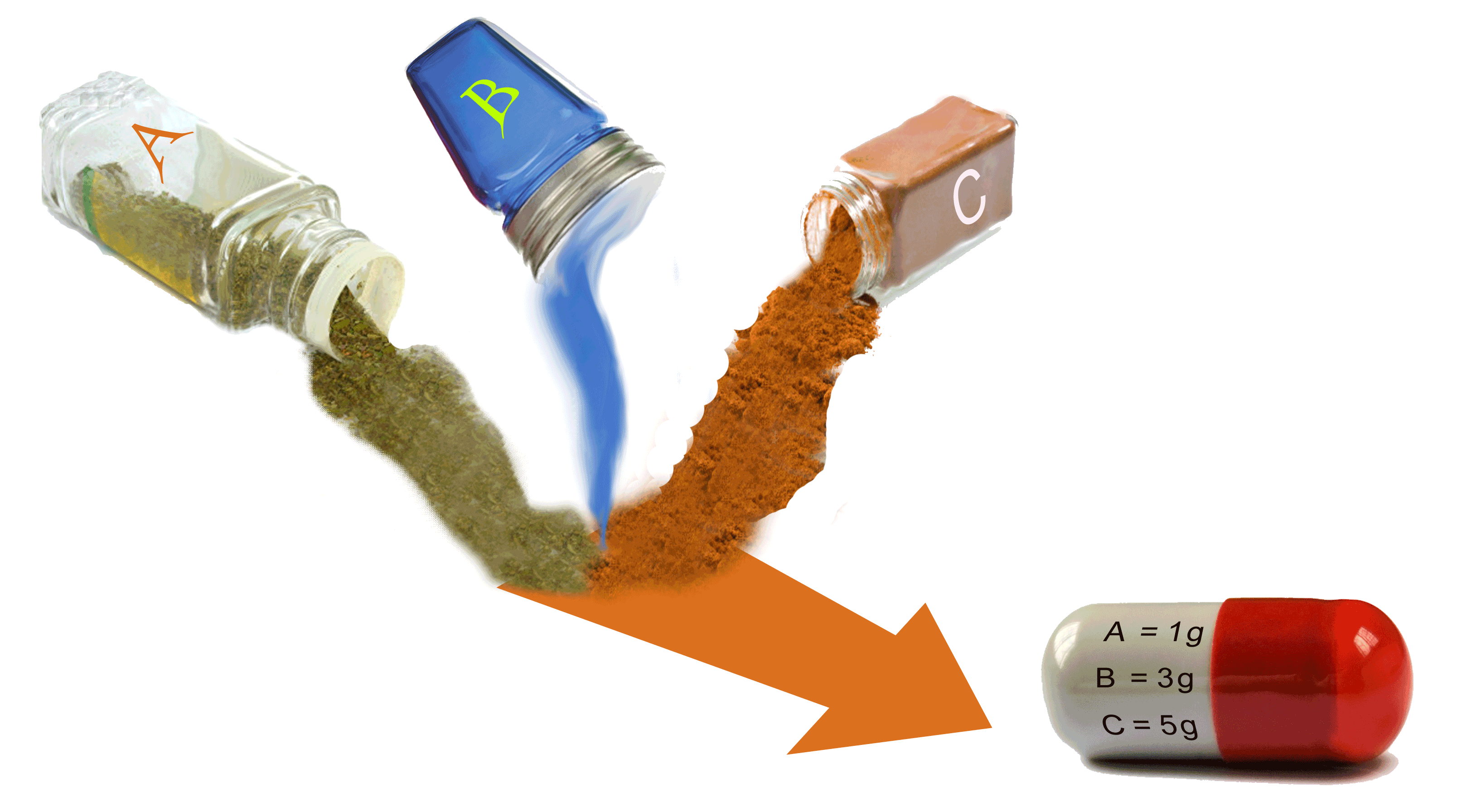 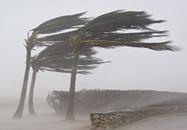 [Speaker Notes: Arka plan kaldırlabilir. Sağdaki resimde bazı küçük hatalar var. Photoshop’ta düzeltmek gerekebilir.

Kasırga resmi yerine rüzgarı temsil eden başka bir resim. Gale -> Wind yapılabilir. (yapıldı)
Ortadaki resmin yerine dökülmesi erol abinin gönderdiği şişe dökülme slaytını koy.
Evlerin çatısının kalktığı, ağaçların eğildiği bir resim konulabilir.]
This explanation holds no basis since the amount of substances used in the medicine has already been identified, in milligrams. If one of these measurements is wrong, something harmful would probably be produced rather than medicine.
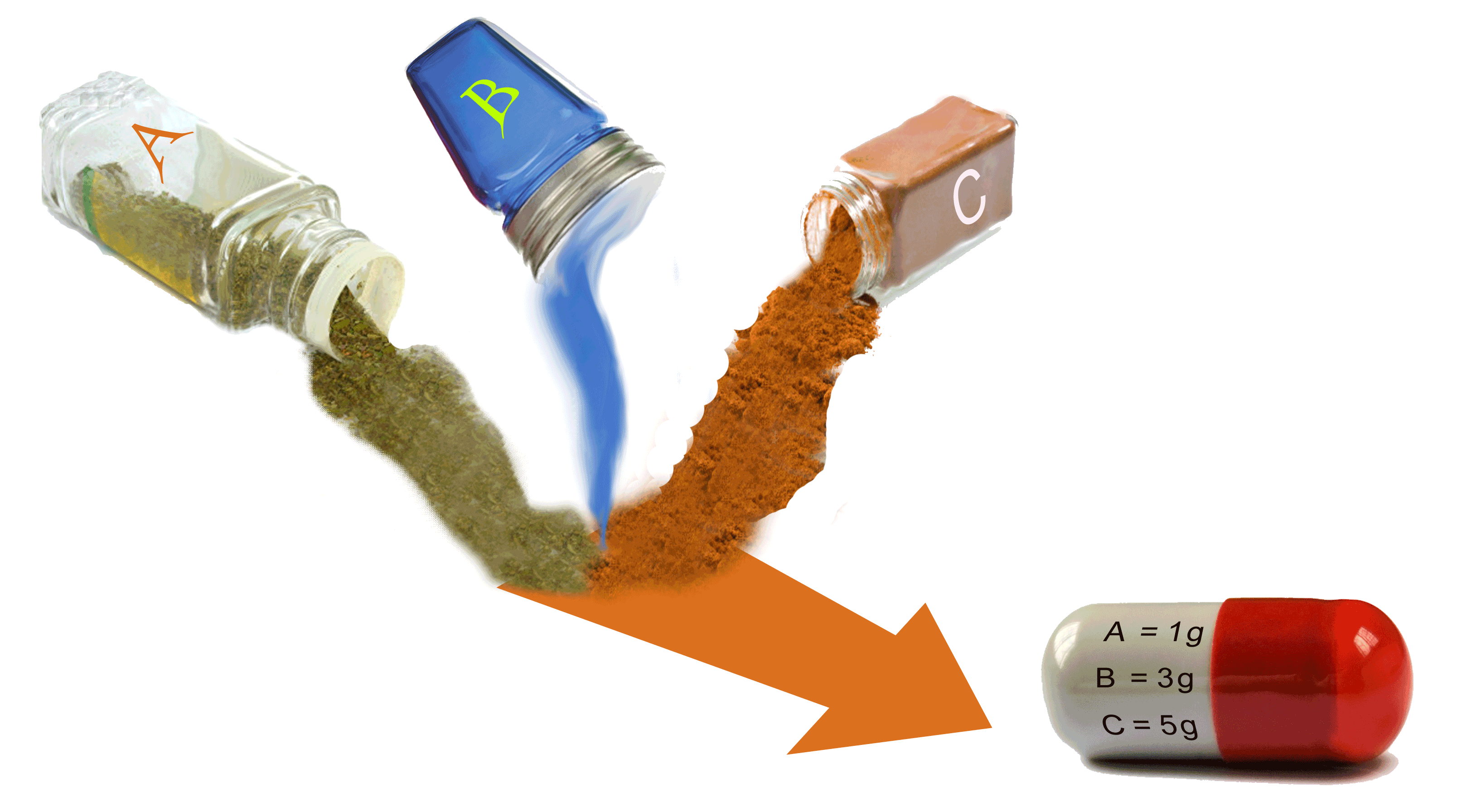 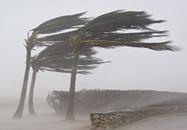 ?
As it is seen in this example, even a lifeless headache-medicine cannot come into existence through physical causes.  
Each living being may be likened to the living medicine in the metaphor, and each plant to a living remedy, for they are composed of matter that has been taken in most precise measure from various substances.
So it is completely impossible that animate beings could be formed by chance causes.
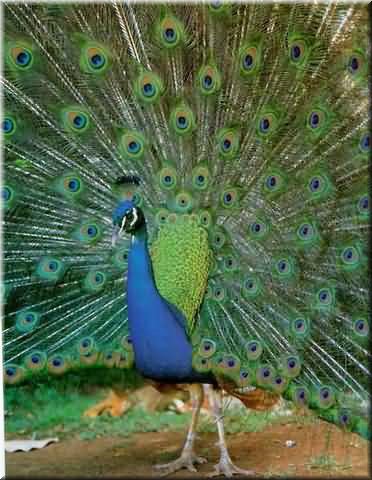 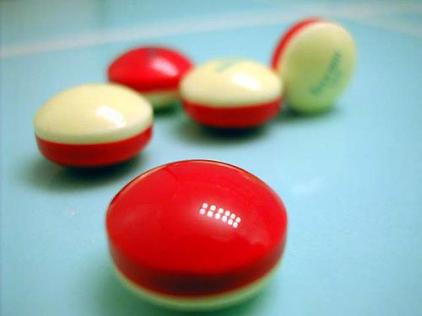 ?
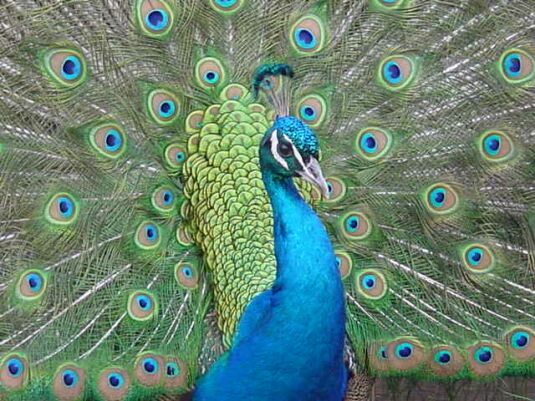 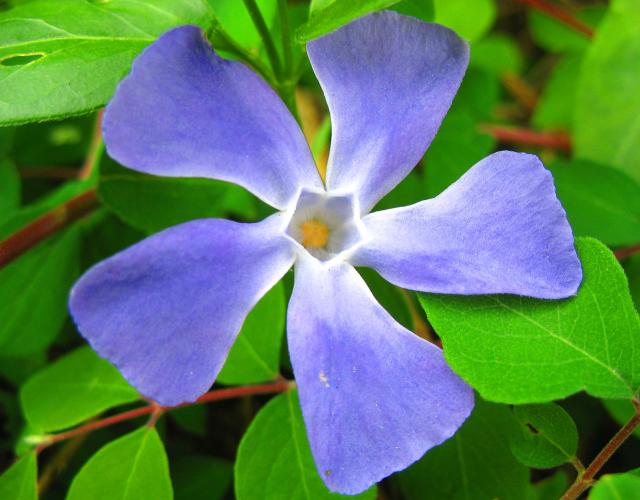 All causes are incapable of creating a living being or a medicine.
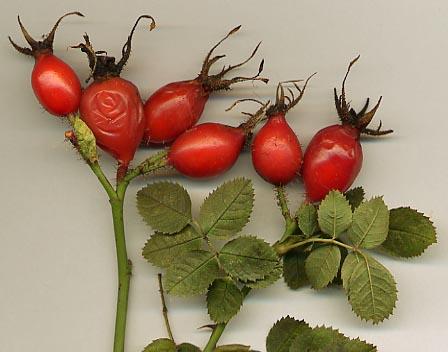 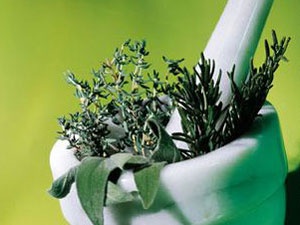 Because unconscious causes are not able to create effects which have
numerous benefits and purposes.
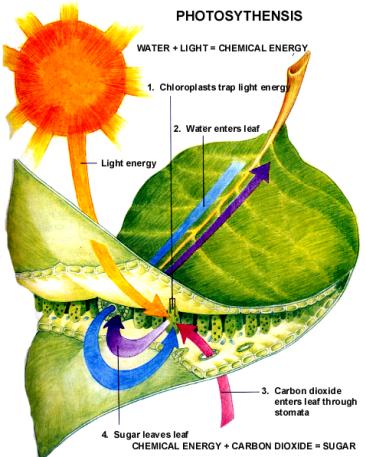 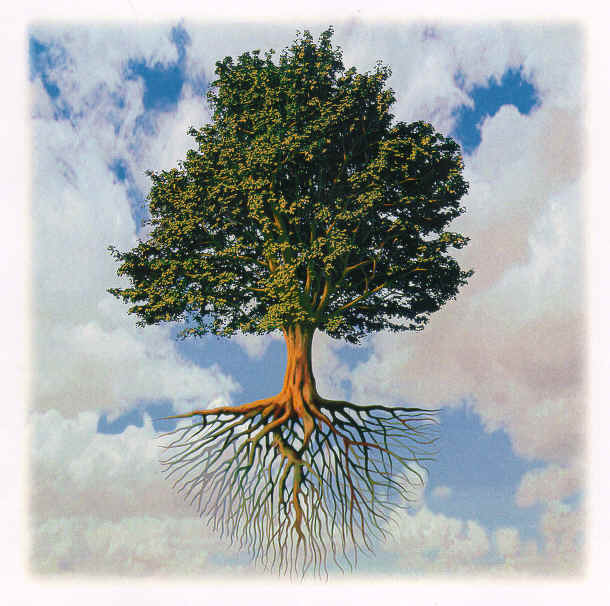 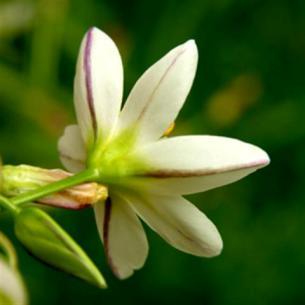 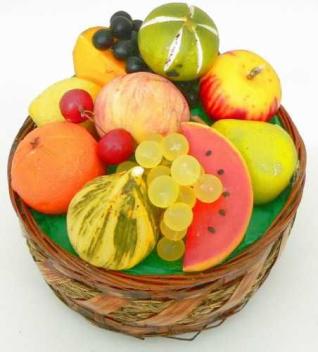 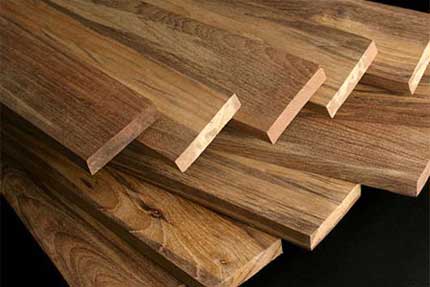 Undoubtedly, this fact is explained with a best example in The Risale-i Nur:
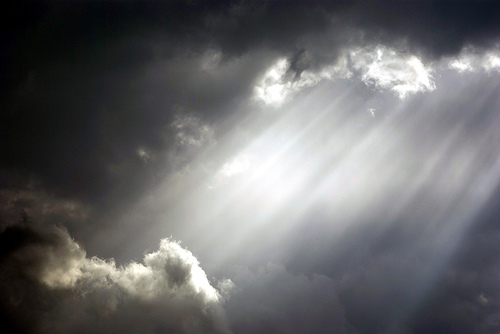 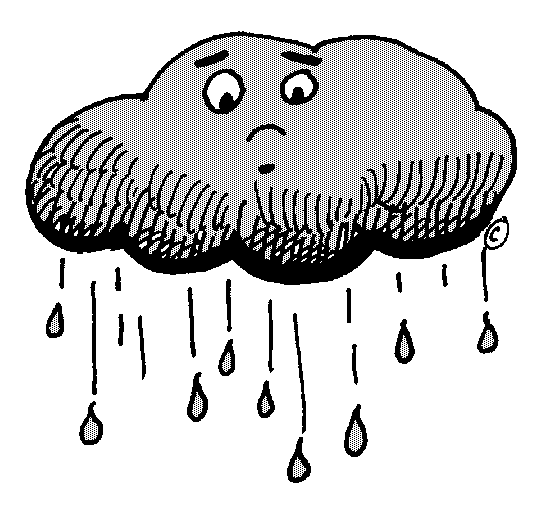 The rain comes from the sky in order to produce food for you and your animals.
Since water does not possess the ability to pity and feel compassion for you and to produce food
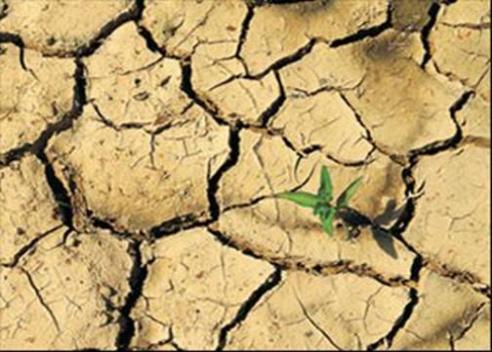 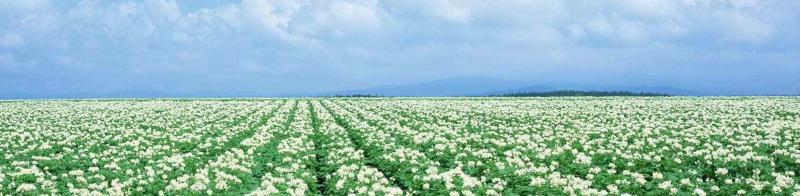 It means that the rain does not come by its own will, it is sent.
[Speaker Notes: //Çatlamış toprak resmi arkaya koy, şimdikini ¼ üne koy.
Yarısına yeşillik yarısı şimdiki kalsın.
Kuru toprak + yağmur + yeşillik -> Erol abinin isteği. -> Yapıldı]
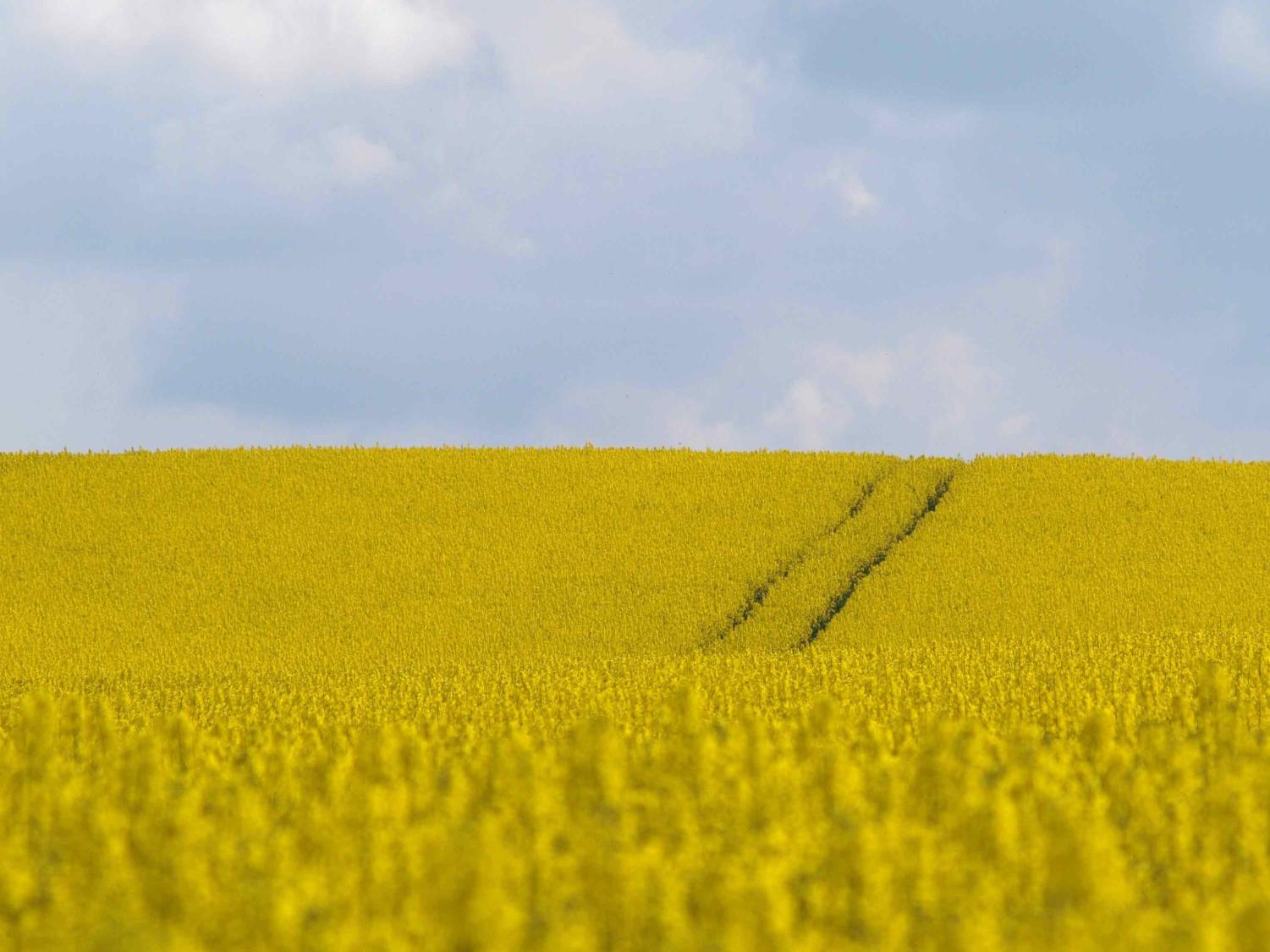 The Earth produces plants and your food comes from there. 
But lacking feelings and intelligence, The Earth has no ability to think of your sustenance and to feel compassion for you, so it does not produce it by itself.
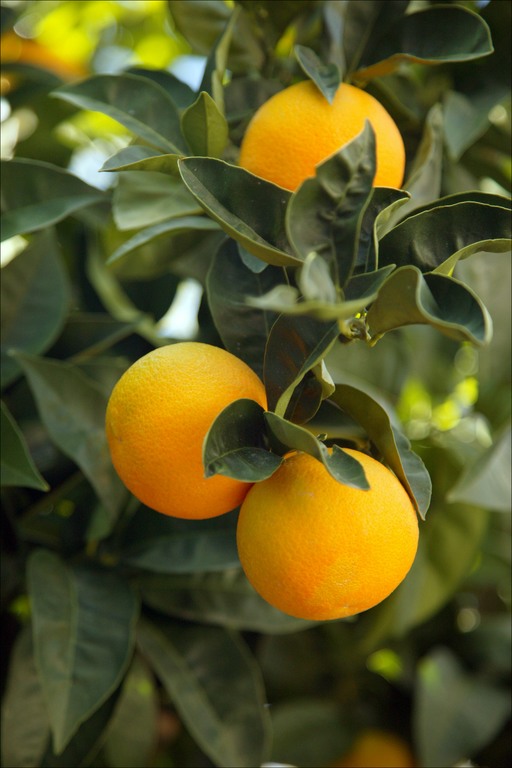 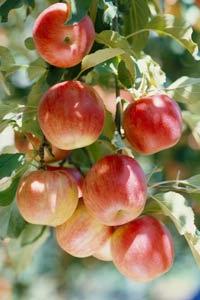 Furthermore, plants and trees cannot to consider your food and  compassionately produce fruits and grains for you.
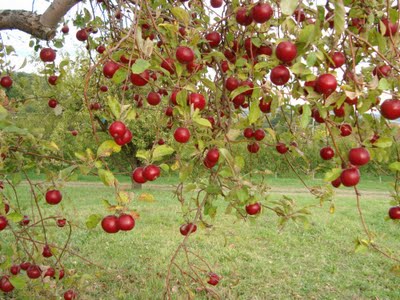 They are strings and ropes which God attaches His bounties and holds out to animate creatures.
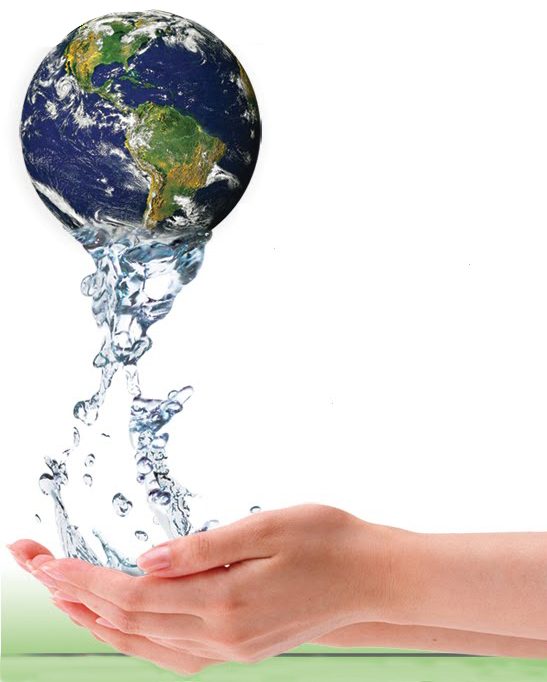 Second Impossibility :  Beings form themselves; They come into existence by chances.
In the world, living beings need causes to be able to continue living their lives. For example...
[Speaker Notes: İlk cümle farklı bir slayt olacak. -> Yapıldı]
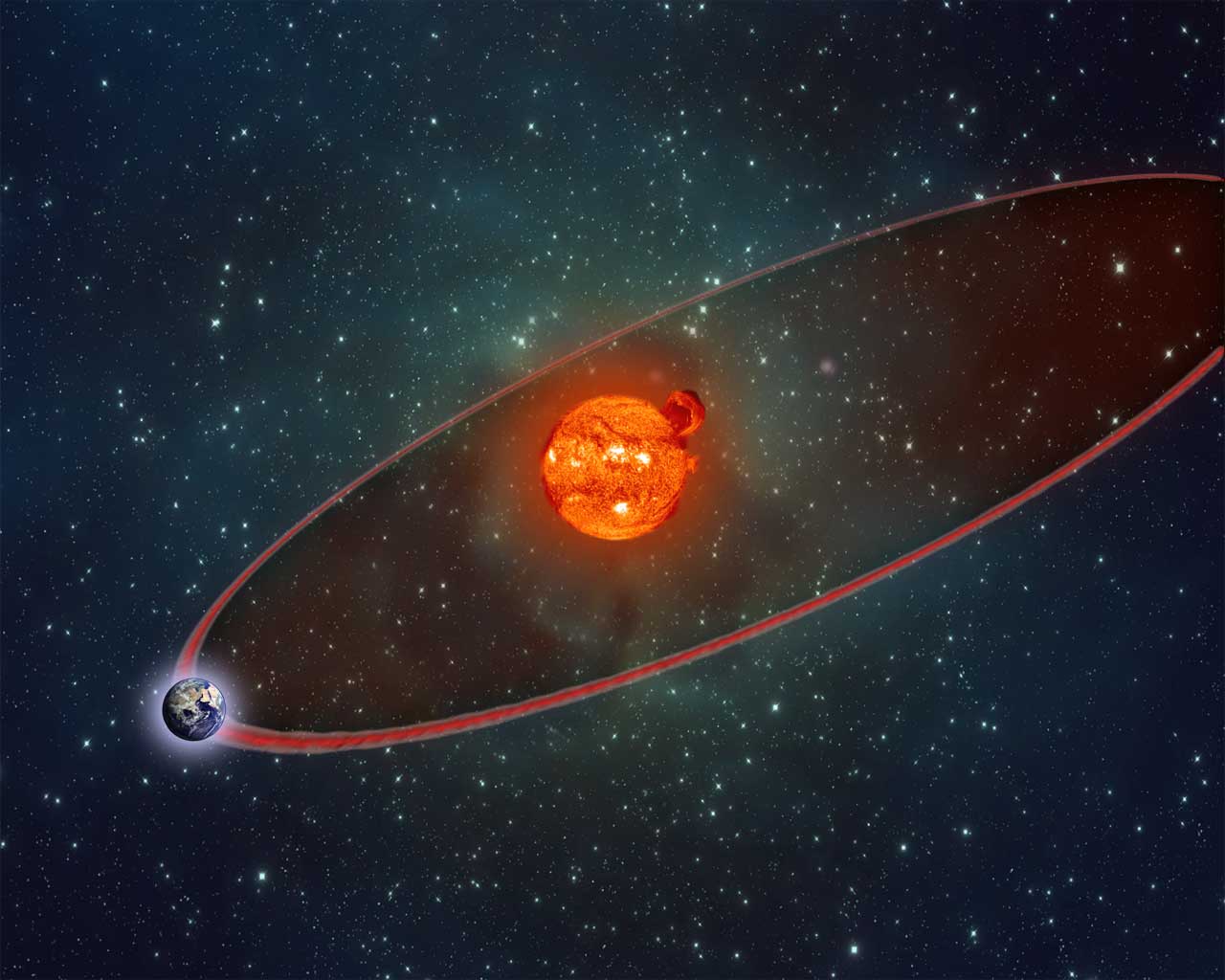 The world has to be constantly kept on such a measured orbit that we neither burn nor freeze to death
[Speaker Notes: Dünya kırmızı çizginin üstünde duruyor. İnsanın gözüne takılıyor. Düzeltilse iyi olur.]
Bonds between molecules must always have the correct level. 
For example: If the attraction strength between oxygen and hydrogen was higher than the existing level, water would be solid at temperatures over 0oC.
	 If the bond strength were less water would evaporate at under OoC.
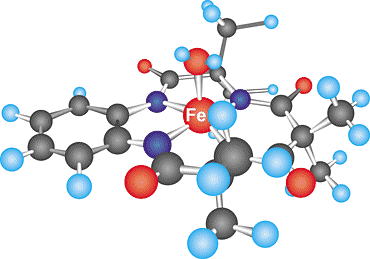 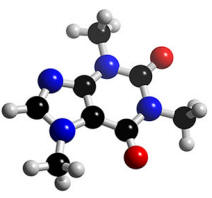 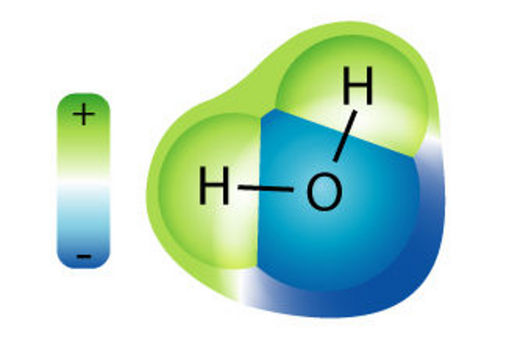 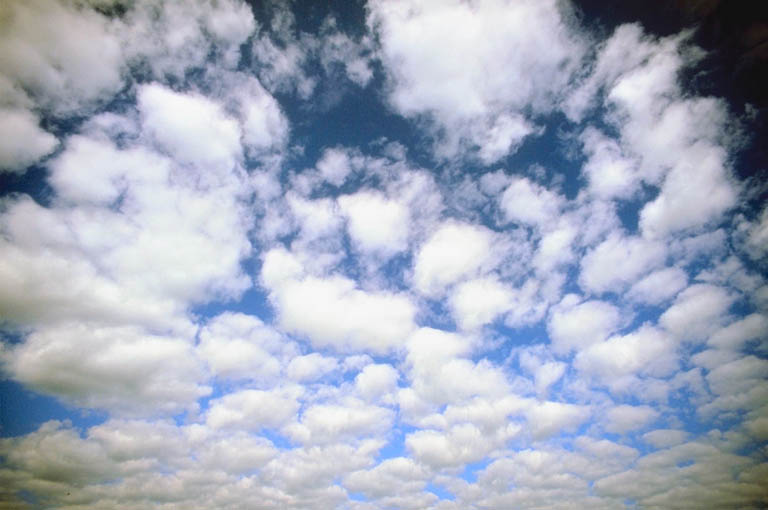 O2
H2
N2
The air must always contain a sufficient amount of oxygen. For more or less oxygen than the existing amount in the air would cause living beings to die.
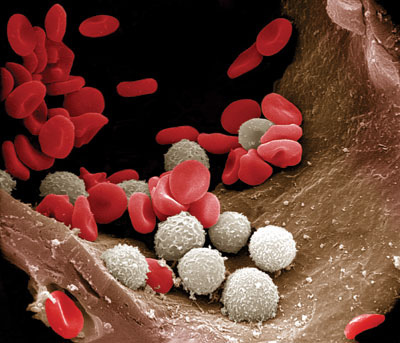 Blood has to contain red cell, white corpuscles, hemoglobin and other minerals i.e. sugar, salt, sodium etc…
Scientists say that millions, perhaps billions of such causes have to come together for the existence and continuation of life because the lack of one cause from the billions of causes would lead to vanishing of the living beings on Earth.
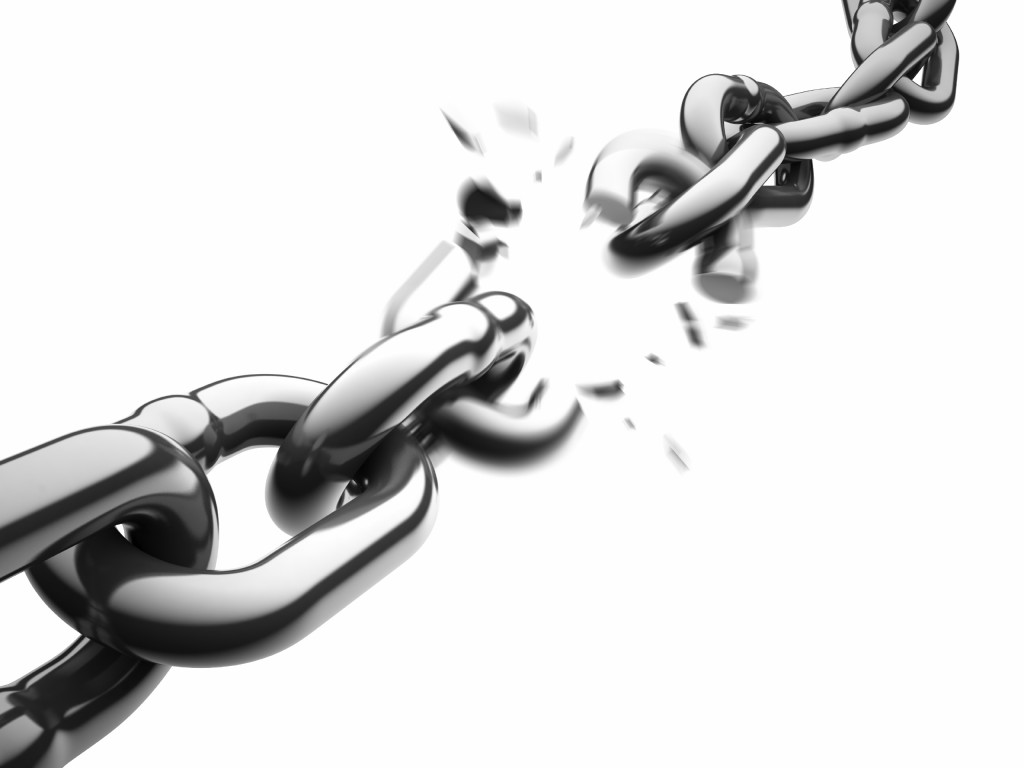 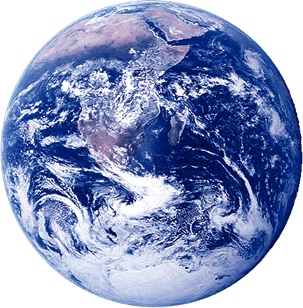 Anybody who says that "by coincidence, those billions of causes which came together by themselves led life to exist" is obviously the one whose words are absurd and illogical. Because by mere chance, billions of causes would never come into being by themselves.
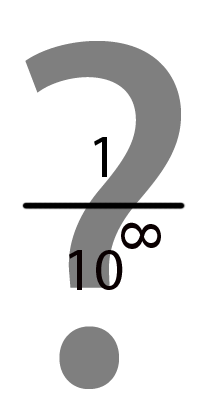 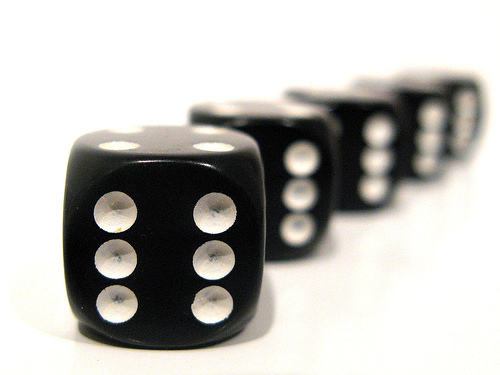 No one has ever witnessed the formation of a boat, a building or a statue by itself;
so, how on earth can all those dazzling, wonderful and very complicated beings be explained by only chance or evolution?
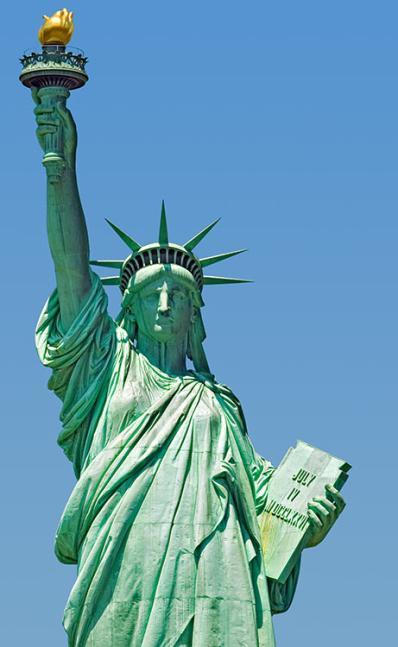 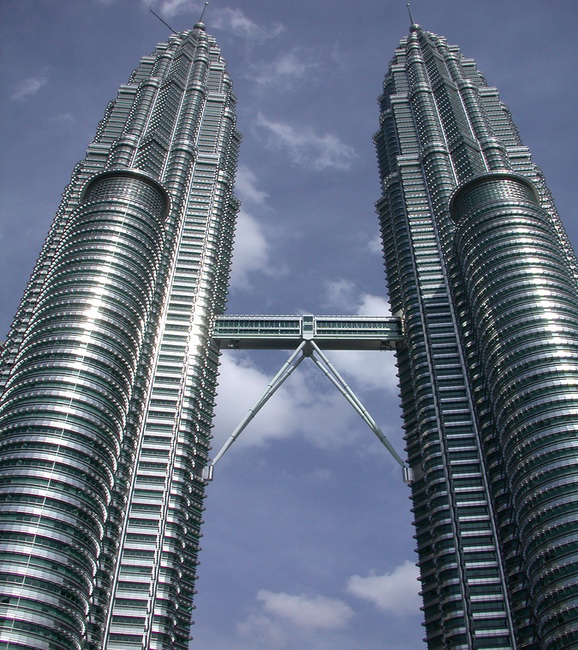 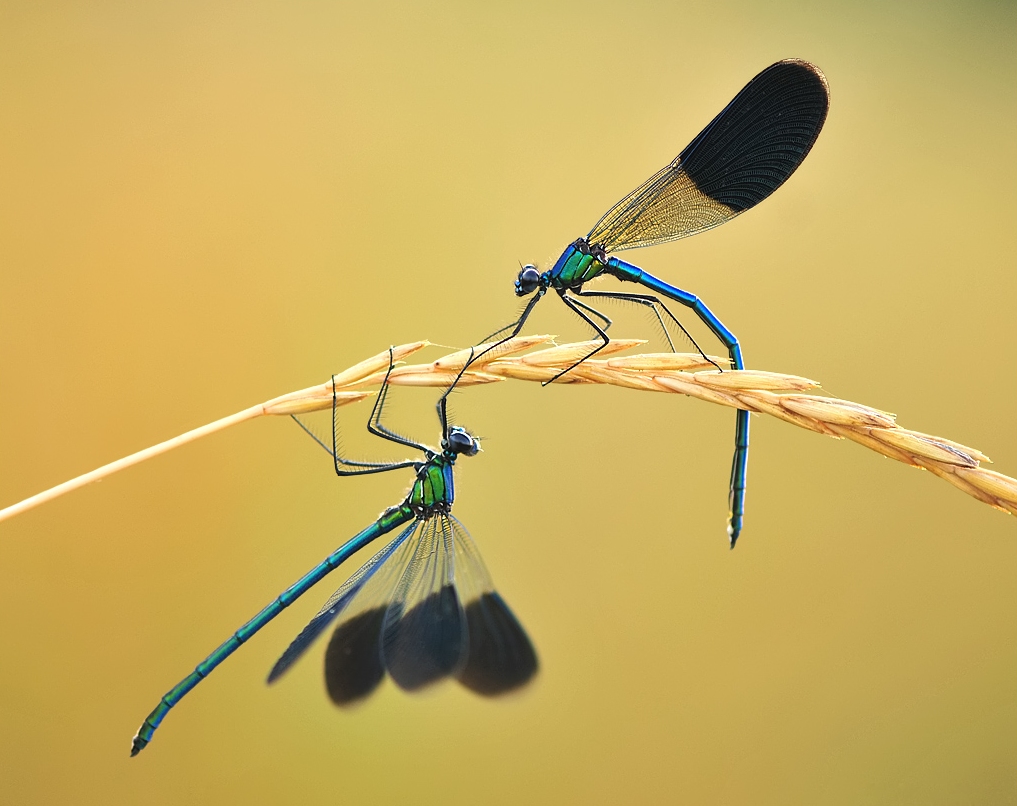 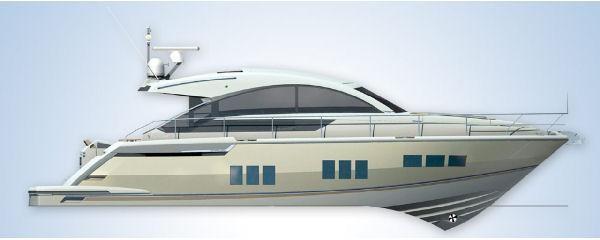 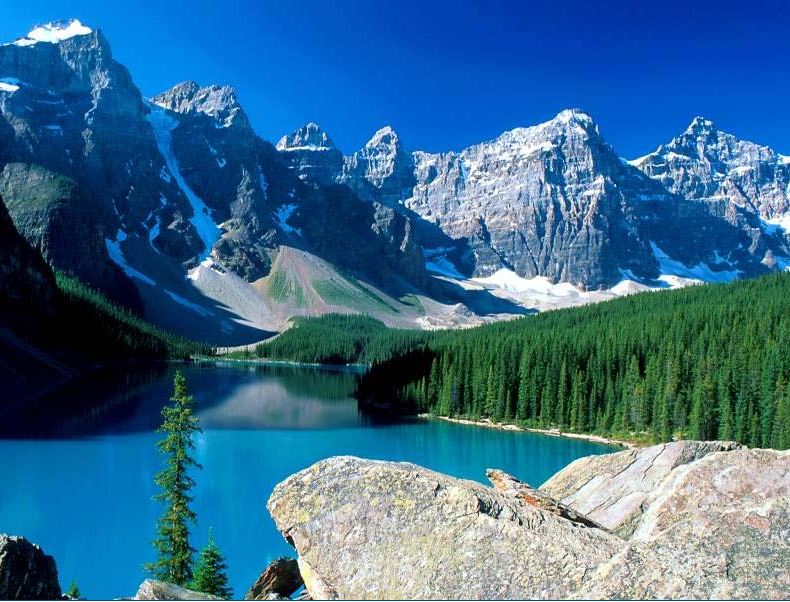 Third Impossibility: It is natural; Nature necessitates and creates it.
Because the totality of beings which we call nature, are without intelligence and knowledge, like chance and coincidence, and therefore cannot create.
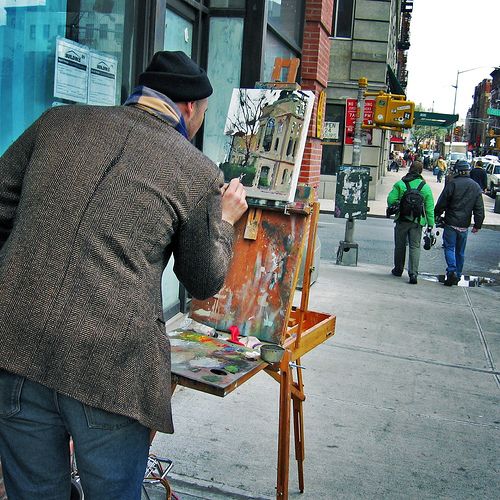 Nature is a work of art;
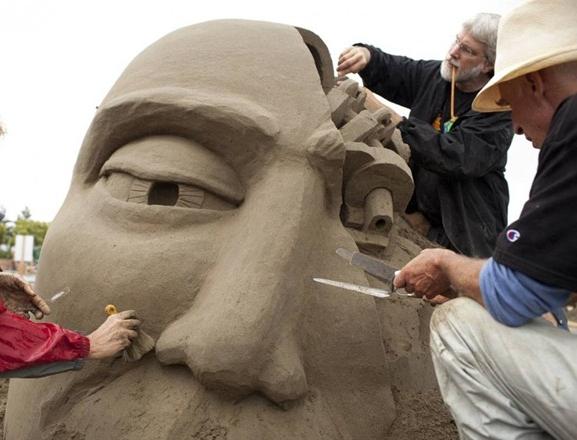 all works of art have artists or makers.
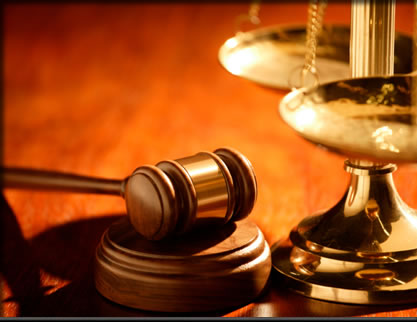 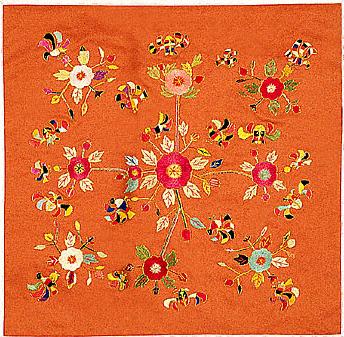 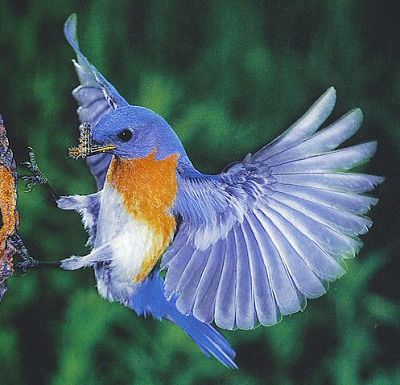 Nature is an embroidery, it can’t be the embroiderer.
It is a code of law; it can’t be law-maker.
It is a creature, not the Creator.